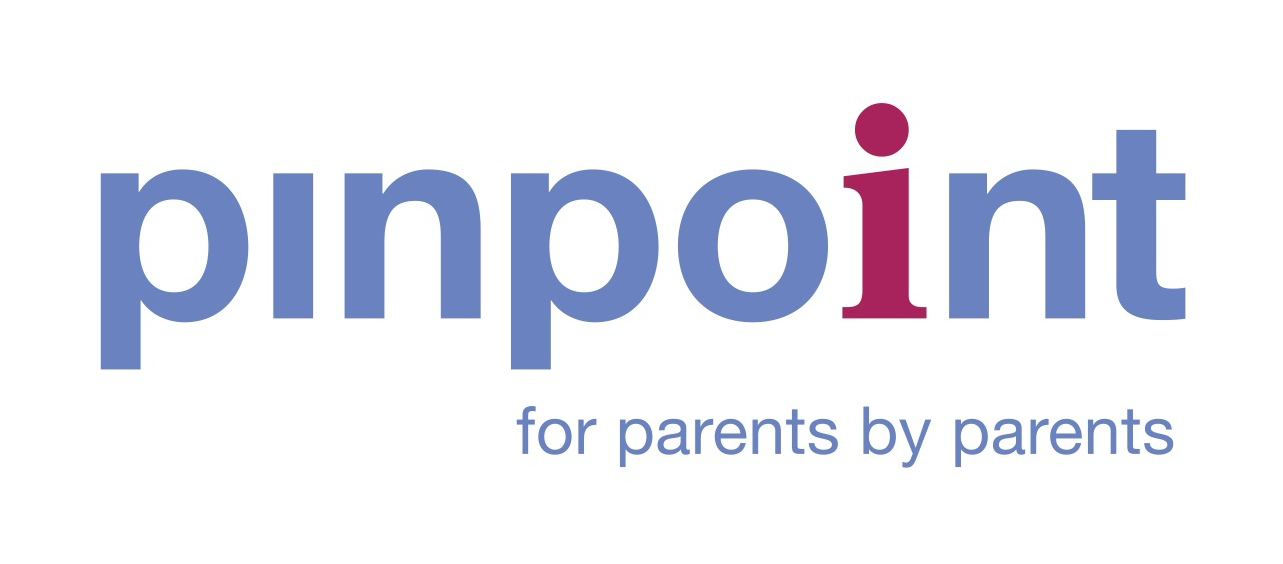 How do we support parent carers at
We create a safe and nurturing environment where parent carers can share what they are finding difficult without fear of judgement.
We provide regular workshops where parent carers can get real and practical tips and strategies to support them on their journey as well as a weekly offer of peer support. These are both online and in person across the whole county. We also work alongside schools to provide training to school staff about what parent carers need and to
help schools work 
more closely with their
parent carer cohort.
We signpost parent carers to the right agencies/organisations that can help them in their specific circumstance.
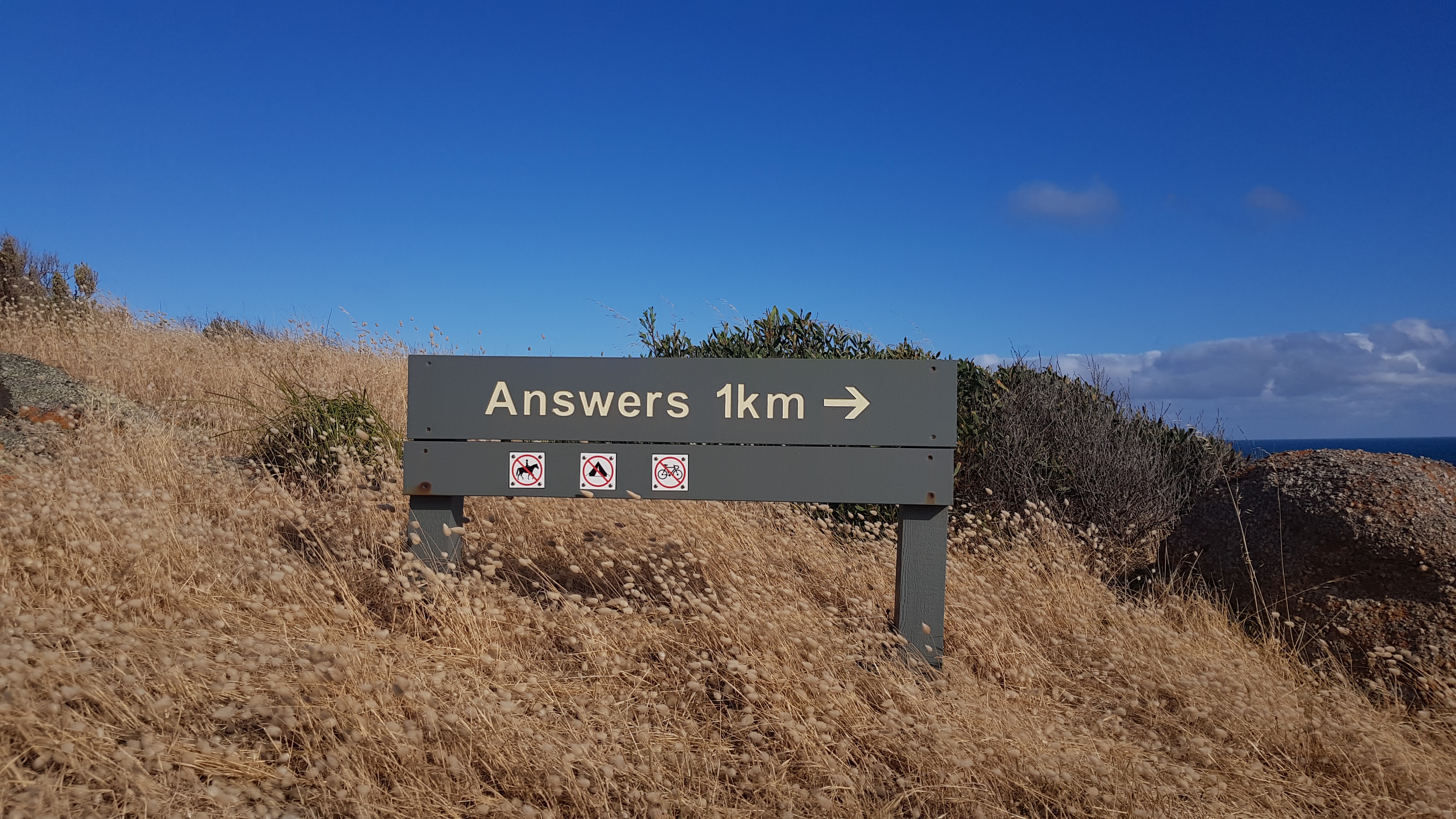 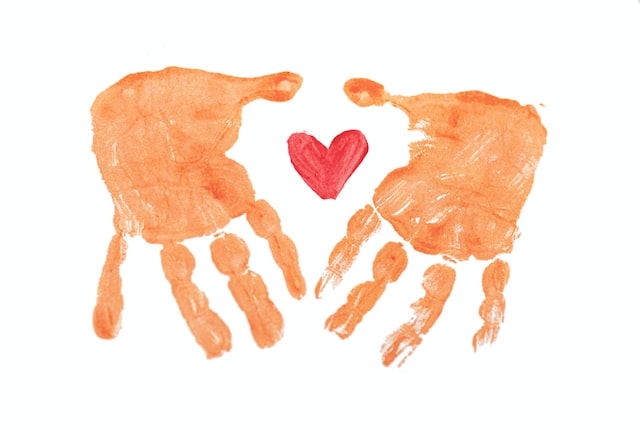 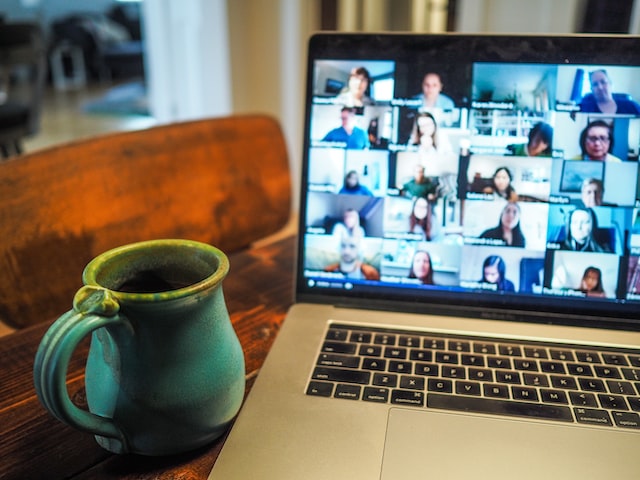 Our staff team are all parent carers and have lived experience of the pathway for families where one or more children have special educational needs or disabilities. This enables us to be empathetic to the needs of the parent carers we serve.
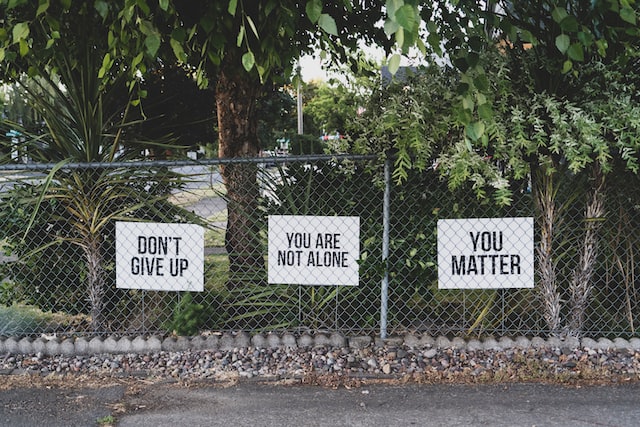 We provide regular, accessible opportunities for parent carers to give feedback directly to those who provide services for their families and also to provide feedback to us that we can share with those services on their behalf.
We continually develop our offer in line with feedback that we receive from parent carers to ensure that what we do meets their needs and expectations.
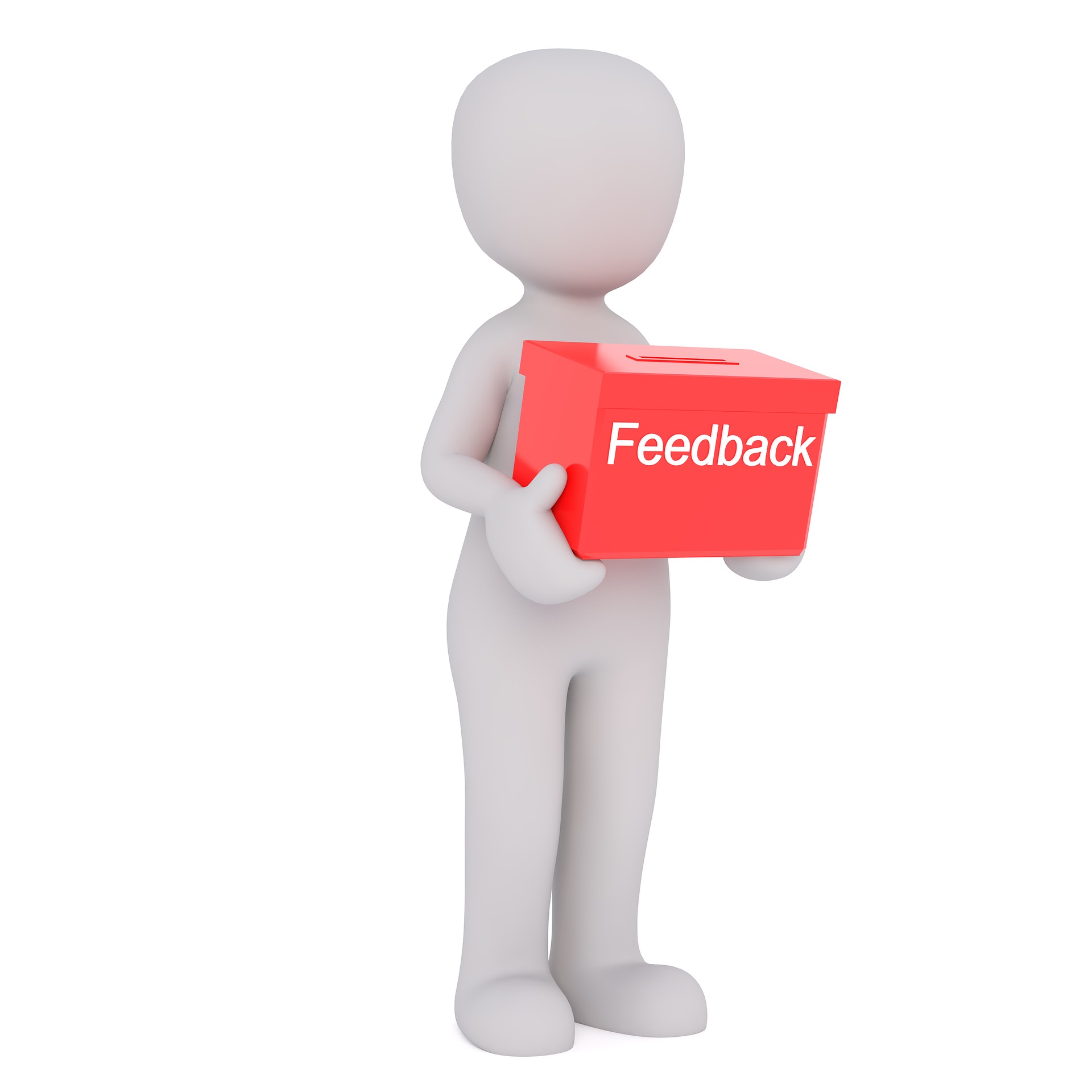 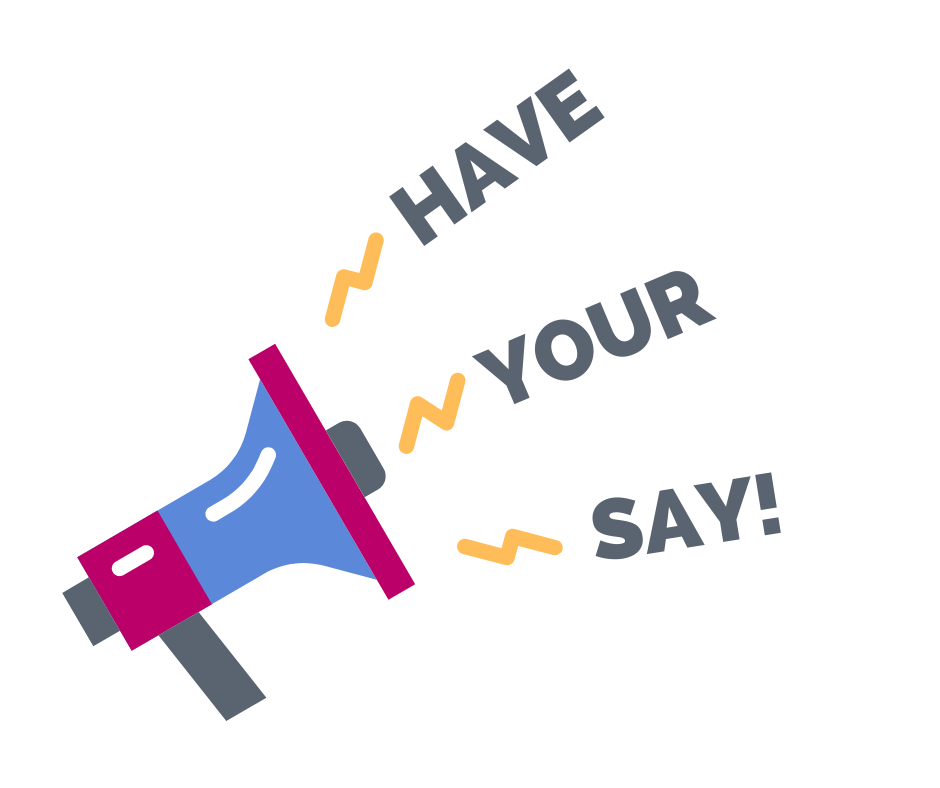 We share details of all upcoming participation opportunities, workshops and groups in a range of formats – verbally, on the website and on social media to ensure that it is as accessible as possible. We also ask partner agencies such as the Carers magazine and SCIP (Special needs Community Information Point) to share details of what we offer.
We offer sessions that promote the wellbeing of parent carers but these tend not to be so well attended as those that promote the wellbeing of their children. Staff do try to remind parent carers in every session of the importance of looking after themselves.
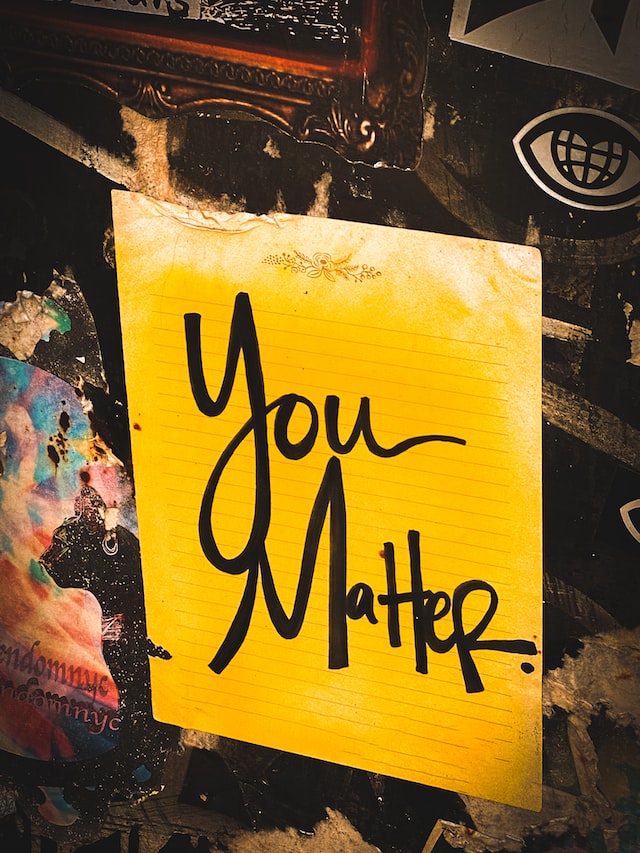 We offer a range of ways for parent carers to volunteer with us which enables them to feel more involved and also to develop their confidence.
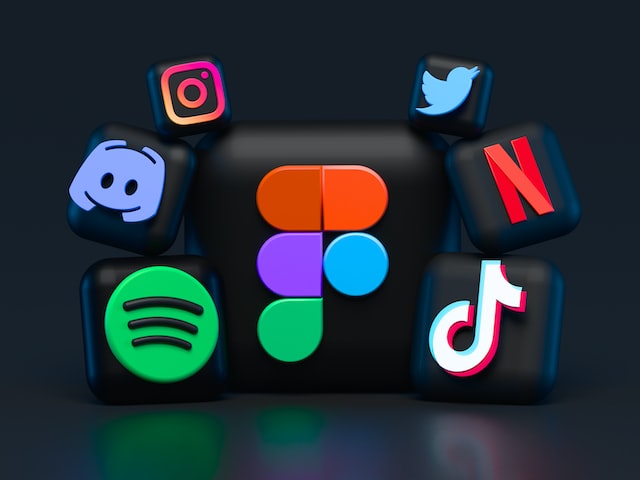 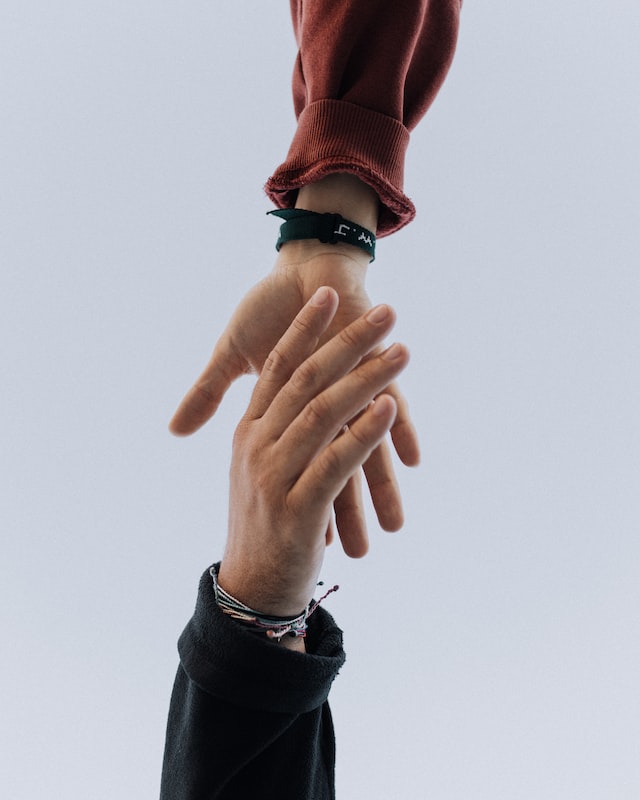